The Lender Scorecard
Presented by:
Greg Nelms, Chief, Loan Policy, Washington DC
Loan Guaranty Mission Statement
Maximize Veterans’ and Servicemembers’ opportunity to obtain, retain, and adapt homes by providing a viable and fiscally responsible benefit program in recognition of their service to the Nation.
2
[Speaker Notes: Or Lender verifies income in accordance with VA’s UW requirements.]
Purpose
“Measurement is the first step that leads to control and eventually to improvement. If you can’t measure something, you can’t understand it. If you can’t understand it, you can’t control it. If you can’t control it, you can’t improve it.”
H. James Harrington
3
[Speaker Notes: Or Lender verifies income in accordance with VA’s UW requirements.]
CY15 National Scorecard
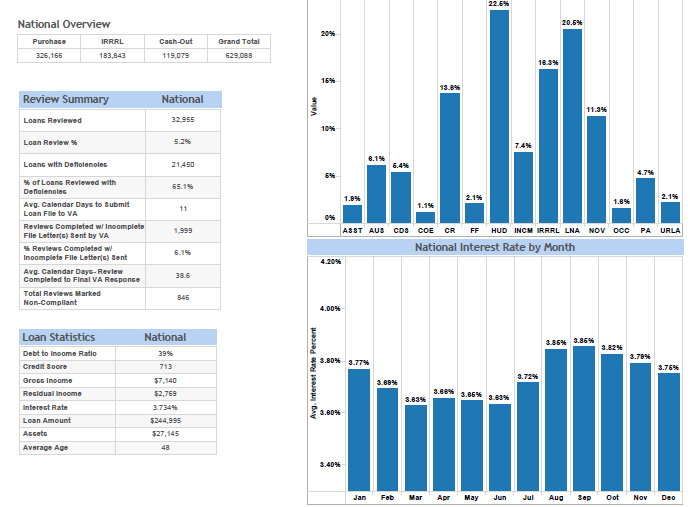 4
CY16 National Scorecard
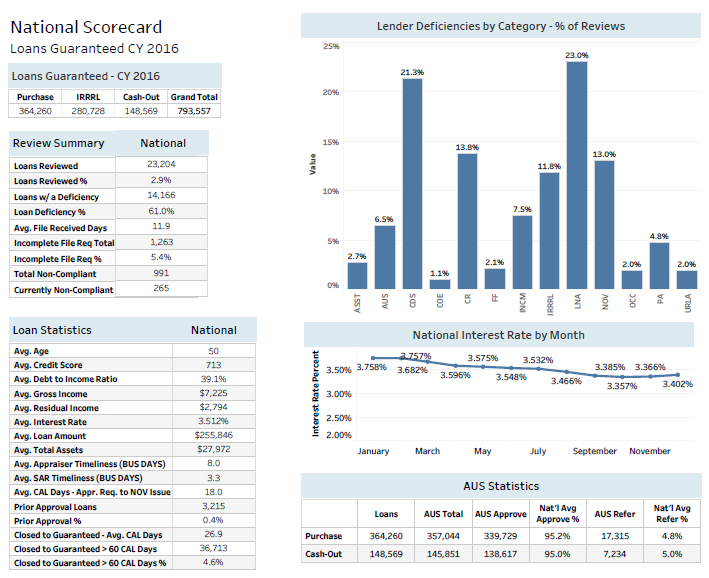 5
CY17 National Scorecard
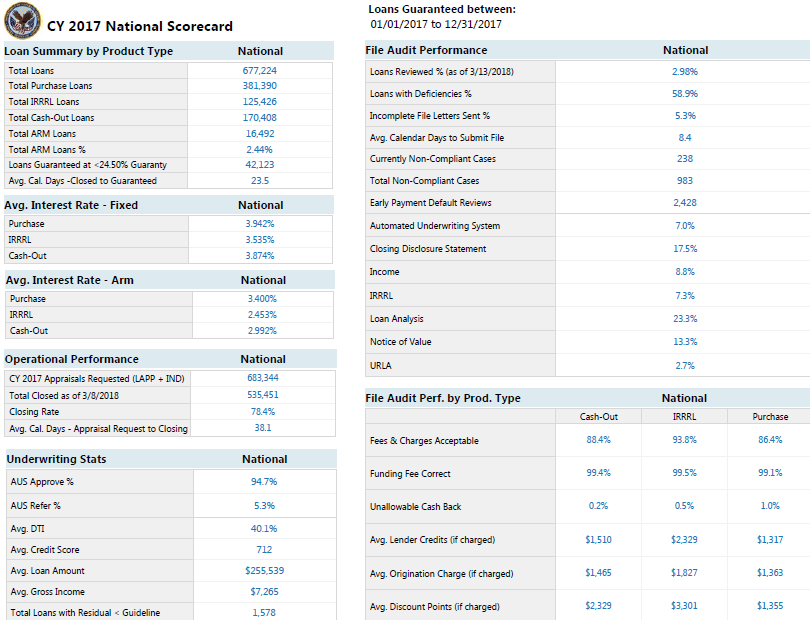 6
Purpose
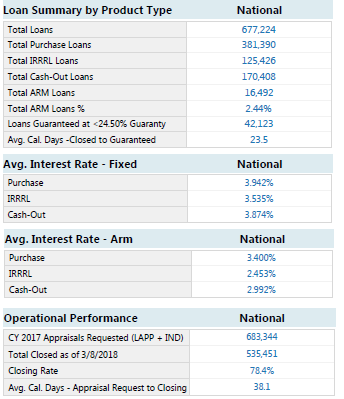 Transparency
How is VA doing?

How many?
Loans and types of loans
Rate comparisons

How long & how well?
Milestones
Metrics
7
[Speaker Notes: Or Lender verifies income in accordance with VA’s UW requirements.]
Purpose
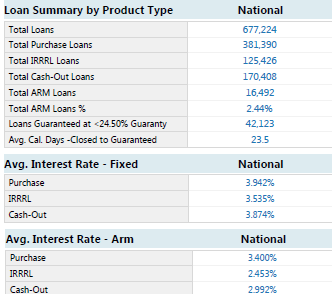 Awareness
How do I compare to 
      the VA National average?

Production
What is my VA loan product mix?
Purchase vs. Cash-Out vs. IRRRL
Fixed vs. ARM
Competitiveness 
Rate comparison
Fee comparison
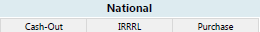 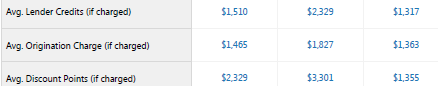 8
[Speaker Notes: Or Lender verifies income in accordance with VA’s UW requirements.]
Purpose
Performance
How does VA view lender performance?
Veteran experience
Rate
Fees / lender credits
Closing rate
Time to closing


How do you perform with VA / potential impact on VA        
     resources?
Low guaranty percentage
Guaranty timeliness
Closing rate 
Accuracy
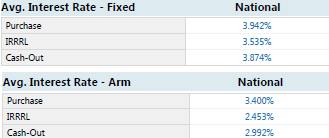 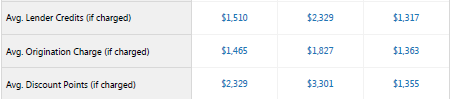 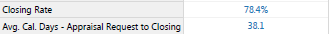 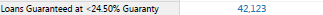 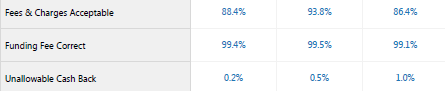 9
[Speaker Notes: Or Lender verifies income in accordance with VA’s UW requirements.]
Purpose
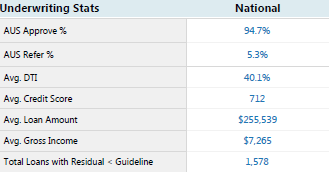 Performance (continued)
Lender loan characteristics at guaranty
Underwriting
AUS percentage
DTI
Credit score
Loan amount
Loans that do not meet residual guideline

Loan reviews (RLC file audits)
Percentage of your files VA reviewed
Percentage of your files with a deficiency
Responsiveness to audit requests
Non-compliance to file requests 
     or deficiencies
Early payment default reviews
File review deficiency types
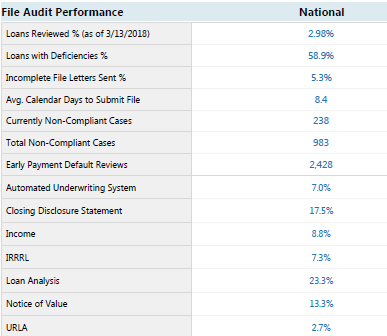 10
[Speaker Notes: Or Lender verifies income in accordance with VA’s UW requirements.]
Definitions
11
Definitions (Cont.)
Loan Summary by Product
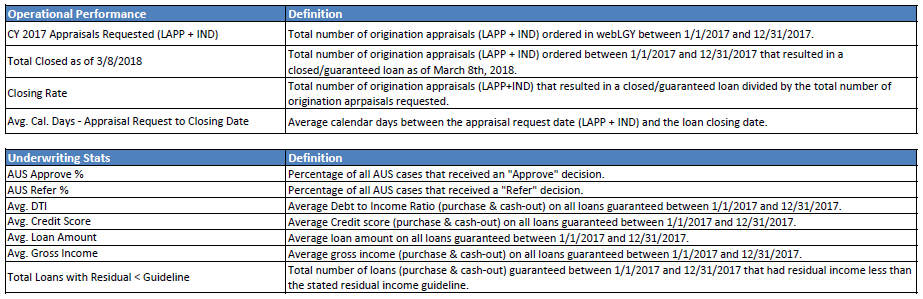 12
Definitions (Cont.)
Loan Summary by Product
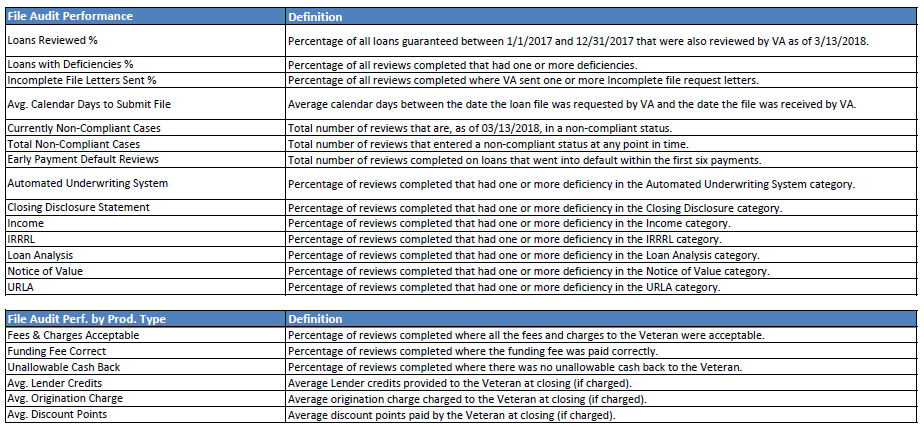 13
Loan Guaranty Mission Statement
Maximize Veterans’ and Servicemembers’ opportunity to obtain, retain, and adapt homes by providing a viable and fiscally responsible benefit program in recognition of their service to the Nation.
14
[Speaker Notes: Or Lender verifies income in accordance with VA’s UW requirements.]